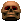 КОМПЬЮТЕРНЫЕ ВИРУСЫ
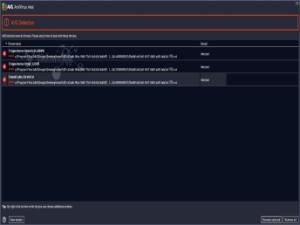 Обвинитель
КОМПЬЮТЕРНЫЕ ВИРУСЫ
Компьютерный вирус - это целенаправленно созданная программа, автоматически приписывающая себя к другим программным продуктам, изменяющая или уничтожающая их
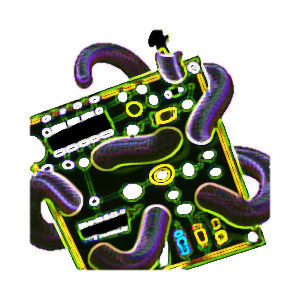 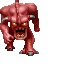 ИСТОРИЯ ВОЗНИКНОВЕНИЯ ВИРУСОВ
Первая «эпидемия» компьютерного вируса произошла в 1986 году,  когда вирус по имени Brain (англ. «мозг»)  заражал дискеты персональных компьютеров
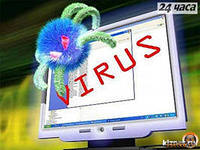 ИСТОРИЯ ВОЗНИКНОВЕНИЯ ВИРУСОВ
В настоящее время известно 
более  50 тысяч вирусов, заражающих компьютеры и распространяющихся по компьютерным сетям.
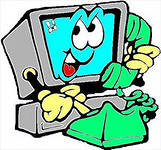 СТАТИСТИКА
Аналитики PC Tools уверяют, что по масштабам распространения компьютерных вирусов, вредоносного и шпионского  программного обеспечения Россия давно опередила таких "гигантов" в  этой области, как Китай и США
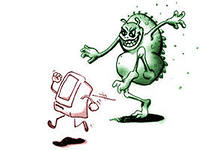 СТАТИСТИКА
По статистике Россия вышла в мировые лидеры по распространению компьютерных вирусов
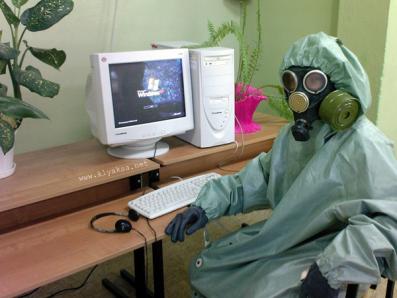 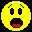 СТАТИСТИКА
По оценкам аналитиков PC Tools - американского производителя   средств защиты от нежелательного ПО 
на долю РФ приходится - 27,89%,
на долю Китая - 26,52%,
на долю США - 9,98%
вредоносных программ в мире.
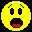 СТАДИИ РАЗВИТИЯ ВИРУСА
скрытый этап – действие вируса не проявляется и остается незамеченным
 лавинообразное размножение, но его действия пока не активизированы
 активные действия – выполняются вредные действия, заложенные его автором.
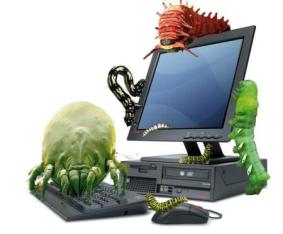 КЛАССИФИКАЦИЯ ВИРУСОВ
по среде обитания;
 по способу заражения среды обитания;
 по степени воздействия;
 по особенностям алгоритма.
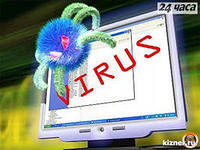 КЛАССИФИКАЦИЯ ВИРУСОВ ПО СРЕДЕ ОБИТАНИЯ
Сетевые вирусы – распространяются по различным компьютерным сетям;
Файловые вирусы – внедряются в файлы, имеющие расширение COM и EXE
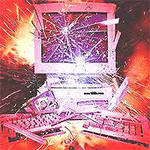 КЛАССИФИКАЦИЯ ВИРУСОВ 
ПО СРЕДЕ ОБИТАНИЯ
Загрузочные вирусы – внедряются в загрузочный сектор диска (Boot-сектор) или в сектор, содержащий программу загрузки системного диска;
Файлово - загрузочные вирусы – заражают файлы и загрузочные сектора дисков
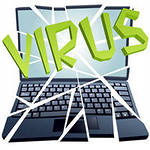 КЛАССИФИКАЦИЯ ВИРУСОВ ПО СПОСОБУ ЗАРАЖЕНИЯ
Резидентные – при заражении оставляют в оперативной памяти свою резидентную часть, которая потом перехватывает обращение операционной системы к объектам заражения и внедряется в них.
Нерезидентные вирусы – не заражают память компьютера и являются активными ограниченное время.
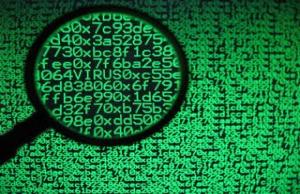 КЛАССИФИКАЦИЯ ВИРУСОВ ПО СТЕПЕНИ ВОЗДЕЙСТВИЯ
ОПАСНЫЕ – приводят к различным нарушениям в работе ПК; 
ОЧЕНЬ ОПАСНЫЕ – их действие может привести к потере программ, уничтожению данных!
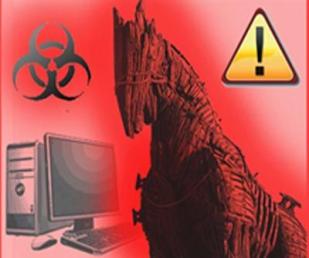 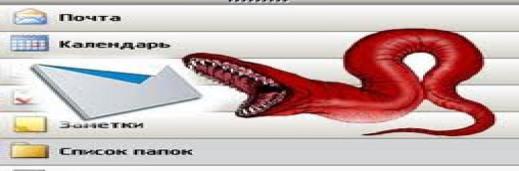 ВИДЫ ВРЕДОНОСНЫХ ПРОГРАММ
Вирусы, черви,  троянские и хакерские программы
Потенциально опасное программное обеспечение
Шпионское,  рекламное   программное   обеспечение
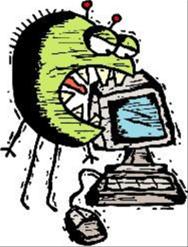 ПРИЗНАКИ ПРОЯВЛЕНИЯ ВИРУСОВ
Прекращение работы или неправильная работа ранее успешно функционировавших программ.
  Медленная работа компьютера.
 Невозможность загрузки операционной системы.
Вывод на экран непредусмотренных сообщений или изображений
 Частые зависания.
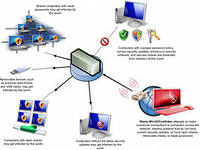 ОСТОРОЖНО, ВИРУС!
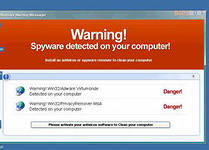 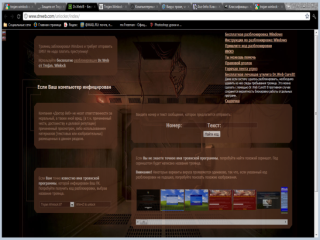 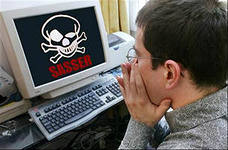 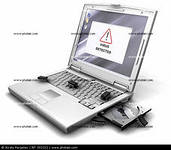 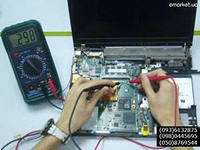 СПАСИБО ЗА ВНИМАНИЕ !
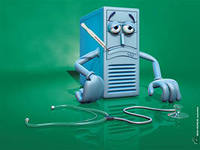